Memory Management
Professor Ken Birman
CS4414 Lecture 5
Cornell CS4414 - Fall 2020.
1
Idea map for today
Address space for a Linux process: many kinds of segments
Global objects live in data segments
Understanding where an object resides is very important in modern systems.  In C++, you can’t write correct code unless you master this topic
Inline objects live on the stack
If time permits: How malloc manages the heap
Dynamically created objects live in the heap
Cornell CS4414 - Fall 2020.
2
How procedure calls work in C++ and similar languages
Procedures
Mechanisms
Stack Structure
Calling Conventions
Passing control
Passing data
Managing local data
Mechanisms in Procedures
P(…) {
  •
  •
  y = Q(x);
  print(y)
  •
}
Passing control
To beginning of procedure code
Back to return point
Passing data
Procedure arguments
Return value
Memory management
Allocate during procedure execution
Deallocate upon return
Mechanisms all implemented with machine instructions
x86-64 implementation of a procedure uses only those mechanisms required
int Q(int i)
{
  int t = 3*i;  
  int v[10];
  •
  •
  return v[t];
}
Mechanisms in Procedures
P(…) {
  •
  •
  y = Q(x);
  print(y)
  •
}
Passing control
To beginning of procedure code
Back to return point
Passing data
Procedure arguments
Return value
Memory management
Allocate during procedure execution
Deallocate upon return
Mechanisms all implemented with machine instructions
x86-64 implementation of a procedure uses only those mechanisms required
int Q(int i)
{
  int t = 3*i;  
  int v[10];
  •
  •
  return v[t];
}
Mechanisms in Procedures
P(…) {
  •
  •
  y = Q(x);
  print(y)
  •
}
Passing control
To beginning of procedure code
Back to return point
Passing data
Procedure arguments
Return value
Memory management
Allocate during procedure execution
Deallocate upon return
Mechanisms all implemented with machine instructions
x86-64 implementation of a procedure uses only those mechanisms required
int Q(int i)
{
  int t = 3*i;  
  int v[10];
  •
  •
  return v[t];
}
Mechanisms in Procedures
P(…) {
  •
  •
  y = Q(x);
  print(y)
  •
}
Passing control
To beginning of procedure code
Back to return point
Passing data
Procedure arguments
Return value
Memory management
Allocate during procedure execution
Deallocate upon return
Mechanisms all implemented with machine instructions
x86-64 implementation of a procedure uses only those mechanisms required
int Q(int i)
{
  int t = 3*i;  
  int v[10];
  •
  •
  return v[t];
}
Today
Procedures
Mechanisms
Stack Structure
Calling Conventions
Passing control
Passing data
Managing local data
Illustration of Recursion
Carnegie Mellon
x86-64 Stack
Region of memory managed with stack discipline
Memory viewed as array of bytes.
Different regions have different purposes.
(Like the format of Linux executable files, a policy decision)
stack
memory
code
Carnegie Mellon
x86-64 Stack
Stack “Bottom”
(an empty stack would start here)
Region of memorymanaged withstack discipline
stack
code
Stack Pointer: %rsp
Stack “Top” (things you push to the stack go here)
Stack “Bottom”
Increasing
Addresses
Stack Grows
Down
Stack Pointer: %rsp
Stack “Top”
x86-64 Stack
Region of memory managed with stack discipline
Grows toward lower addresses

Register %rsp contains lowest  stack address
address of “top” element
Stack Pointer: %rsp
Stack “Top”
x86-64 Stack: Push
pushq Src
Fetch operand at Src
Decrement %rsp by 8
Write operand at address given by %rsp
Stack “Bottom”
val
Increasing
Addresses
Stack Grows
Down
Stack Pointer: %rsp
-8
Stack “Top”
x86-64 Stack: Push
pushq Src
Fetch operand at Src
Decrement %rsp by 8
Write operand at address given by %rsp
Stack “Bottom”
val
Increasing
Addresses
Stack Grows
Down
Carnegie Mellon
x86-64 Stack: Pop
popq Dest
Read value at address given by %rsp
Increment %rsp by 8
Store value at Dest (usually a register)
Stack “Bottom”
Increasing
Addresses
Stack Grows
Down
Stack Pointer: %rsp
val
Stack “Top”
x86-64 Stack: Pop
popq Dest
Read value at address given by %rsp
Increment %rsp by 8
Store value at Dest (usually a register)
Stack “Bottom”
Increasing
Addresses
val
Stack Grows
Down
+8
Stack Pointer: %rsp
Stack “Top”
x86-64 Stack: Pop
popq Dest
Read value at address given by %rsp
Increment %rsp by 8
Store value at Dest (usually a register)
Stack “Bottom”
Increasing
Addresses
Stack Grows
Down
Stack Pointer: %rsp
val
(The stack pointer is updated but pop leaves the value itself in memory)
Stack “Top”
Thought question
Why would we care that the value was not somehow “removed” or erased?
Thought question
Why would we care that the value was not somehow “removed” or erased?

… if some other method allocates space on the stack but doesn’t initialize the variables, their initial value will be taken from whatever was already there.

In an application that has internal security rules about which methods can access which data, this could conceivably allow some method to get at data, or a pointer, it should not have been allowed to see!

Some Linux hacks have taken advantage of this property.
Today
Procedures
Mechanisms
Stack Structure
Calling Conventions
Passing control
Passing data
Managing local data
Illustration of Recursion
Code Examples
void multstore(long x, long y, long *dest) 
{
    long t = mult2(x, y);
    *dest = t;
}
0000000000400540 <multstore>:
  400540: push   %rbx		# Save %rbx
  400541: mov    %rdx,%rbx		# Save dest
  400544: callq  400550 <mult2>	# mult2(x,y)
  400549: mov    %rax,(%rbx)	# Save at dest
  40054c: pop    %rbx		# Restore %rbx
  40054d: retq			# Return
long mult2(long a, long b)
{
  long s = a * b;
  return s;
}
0000000000400550 <mult2>:
  400550:  mov    %rdi,%rax	# a 
  400553:  imul   %rsi,%rax	# a * b
  400557:  retq			# Return
Procedure Control Flow
Use stack to support procedure call and return
Procedure call: call label
Push return address on stack
Jump to label
Return address:
Address of the next instruction right after call
Example from disassembly
Procedure return: ret
Pop address from stack
Jump to address
Control Flow Example #1
•
•
•
0x130
0000000000400540 <multstore>:
  •
  •
  400544: callq  400550 <mult2>
  400549: mov    %rax,(%rbx)
  •
  •
0x128
0x120
%rsp
0x120
%rip
0x400544
0000000000400550 <mult2>:
  400550:  mov    %rdi,%rax
  •
  •
  400557:  retq
Control Flow Example #2
•
•
•
0x130
0000000000400540 <multstore>:
  •
  •
  400544: callq  400550 <mult2>
  400549: mov    %rax,(%rbx)
  •
  •
0x128
0x120
0x118
0x400549
%rsp
0x118
%rip
0x400550
0000000000400550 <mult2>:
  400550:  mov    %rdi,%rax
  •
  •
  400557:  retq
Control Flow Example #3
•
•
•
0x130
0000000000400540 <multstore>:
  •
  •
  400544: callq  400550 <mult2>
  400549: mov    %rax,(%rbx)
  •
  •
0x128
0x120
0x118
0x400549
%rsp
0x118
%rip
0x400557
0000000000400550 <mult2>:
  400550:  mov    %rdi,%rax
  •
  •
  400557:  retq
Control Flow Example #4
•
•
•
0x130
0000000000400540 <multstore>:
  •
  •
  400544: callq  400550 <mult2>
  400549: mov    %rax,(%rbx)
  •
  •
0x128
0x120
%rsp
0x120
%rip
0x400549
0000000000400550 <mult2>:
  400550:  mov    %rdi,%rax
  •
  •
  400557:  retq
Today
Procedures
Mechanisms
tack Structure
Calling Conventions
Passing control
Passing data
Managing local data
Illustrations of Recursion & Pointers
Procedure Data Flow
Registers
Stack
• • •
First 6 arguments






Return value
%rdi
Arg n
%rsi
• • •
%rdx
%rcx
Arg 8
%r8
Arg 7
%r9
%rax
Only allocate stack space when needed
void multstore
 (long x, long y, long *dest) {
    long t = mult2(x, y);
    *dest = t;
}
Data FlowExamples
0000000000400540 <multstore>:
  # x in %rdi, y in %rsi, dest in %rdx
  • • •
  400541: mov    %rdx,%rbx		# Save dest
  400544: callq  400550 <mult2>	# mult2(x,y)
  # t in %rax
  400549: mov    %rax,(%rbx)	# Save at dest
  • • •
long mult2
  (long a, long b)
{
  long s = a * b;
  return s;
}
0000000000400550 <mult2>:
  # a in %rdi, b in %rsi
  400550:  mov    %rdi,%rax	# a 
  400553:  imul   %rsi,%rax	# a * b
  # s in %rax
  400557:  retq			# Return
Let’s see this in a larger context
Process:  An active instance of some program

Segment:  A region of memory that Linux has made available to some process or processes.

Permissions: Linux can control access to segments: read, write, execute. And there can be “gaps” too – holes in the address space with no permission at all.
Cornell CS4414 - Fall 2020.
29
How do programs use memory?
Your code is compiled to machine instructions

You have global variables, initialized to 0 or perhaps some other value.

As your process executes it consumes, then releases, stack and memory resources.
Cornell CS4414 - Fall 2020.
30
Standard segments in Linux
Any given process can only see memory that Linux maps into its address space.  These segments include
  Code segments that have executable machine instructions
  Data segments that hold various forms of data (globals)
  Mapped files (for speedy access without using open/read)
  Flexible sized “heap” segments managed by malloc/free.      A heap grows at the “top” (towards bigger addresses)
  Stack segments: these grow too, but at the bottom.
Cornell CS4414 - Fall 2020.
31
Where do new objects live?
As a process executes, it will often need to allocate (or free) objects

C++ examples:
  char* ptr = (char*)malloc(size);   ….. free(ptr);    // Old “C” style
  std::map<std::string,count> myMap;                    // Modern C++
  Semaphore pcounter(5);                                     // If executed “inline”
Cornell CS4414 - Fall 2020.
32
Where do new objects live?
Three cases:
  Global variables live in a data segment.
  Things declared “inline” consume space on the stack of the    procedure (or code block) where they were declared, and    are allocated when that declaration is “executed”
  Other objects are created in the heap and we work with    pointers to them: instead of “x” being an object, we have     an object xp that holds the address of the object
Cornell CS4414 - Fall 2020.
33
Where do new objects “live”?
Stack: objects declared “in line” in some scope.  As the thread    leaves that scope, these are automatically deleted
  Others are in dynamically allocated memory as in this example:
		auto mymap = new std::map<std::string, int>(constructor args);
                      …
		delete mymap;
 … new automatically uses “malloc.” delete calls “free”
Cornell CS4414 - Fall 2020.
34
C++ Notations for accessing things
To access something in the std namespace: std::xxx.  
  std::string
  std::map<std::string, int>
  If you don’t specify the namespace, C++ looks in the “default” one,   and also in any that were imported via the “using” statement.

To access a field or a method in object x: x.field, x.method(args)
 In C++ we often overload an operator: x[k] might call x.get(k)

If xp is a pointer to object x, x->field, x->method(args)
 Remember how std::map overloaded []?  If xp points to a map, write (*xp)[k]
Cornell CS4414 - Fall 2020.
35
Pointers versus references
When you are looking at an instance of an object, we say that you have a reference to the object.  In C++ you would use the “dot” notation to access fields in this case.

Example:
              std::vector<int> my_vec;
Here, my_vec is a name for a vector instance.  my_vec.size() is the current length of the vector.  my_vec[k] is the k’th element.
Cornell CS4414 - Fall 2020.
36
Pointers versus references
If you have a pointer to the object, you need to indirect through the pointer, using the  operator.

Example:
 	auto vp = new std::vector<int>;
Here, vp points to a vector instance.  vpsize() is the current length of the vector.  (*vp)[k] is the k’th element.
Cornell CS4414 - Fall 2020.
37
Pointers versus references
Convert a reference to a pointer using &  
             auto vp = &my_vec;  // vp will point to my_vec


If you convert a pointer to a reference, C++ makes a copy:
             auto my_vec = *vp;   // creates a copy of the vector                                                  that vp was pointing to.
Cornell CS4414 - Fall 2020.
38
Shared_ptr
When working with pointers, people often forget to call malloc.

This is called a memory leak.  The heap segment grows and grows.  Eventually a process can run out of space and crash.

Professional C++ developers prefer not to use pointers directly.  We “wrap” them in a shared_ptr template.
Cornell CS4414 - Fall 2020.
39
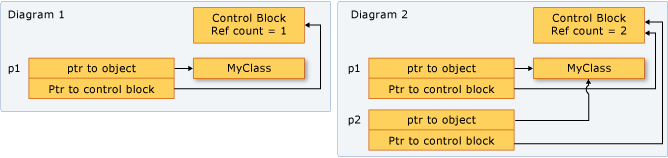 Shared_ptr
When working with pointers, people often forget to call malloc.

This is called a memory leak.  The heap segment grows and grows.  Eventually a process can run out of space and crash.

Professional C++ developers prefer not to use pointers directly.  We “wrap” them in a shared_ptr template.
https://docs.microsoft.com/en-us/cpp/cpp/how-to-create-and-use-shared-ptr-instances?view=vs-2019
Cornell CS4414 - Fall 2020.
40
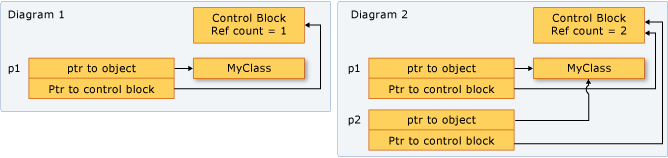 Shared_ptr
Example:
      auto my_ptr = new shared_ptr<foo>(constructor args);

     auto ptr_2 = my_ptr;   // Auto-increments reference count!

 When a shared_ptr goes out of scope, the reference count is decremented automatically.  Delete is called if it reaches 0.
Cornell CS4414 - Fall 2020.
41
Use a shared_ptr like any pointer
Suppose foo has a field “name”.

With a foo* pointer pt, you write ptname;

With a shared_ptr<foo> you use the identical notation!
Cornell CS4414 - Fall 2020.
42
Memory Leak
Definition: A program that allocates objects using “new” or “malloc” but neglects to free them.

The memory is consumed, but never released, so the heap gets larger and larger.

Best tool for finding leaks: valgrind
Cornell CS4414 - Fall 2020.
43
Malloc is “inexpensive” but not free
It maintains a big pool of memory and uses various techniques to try and keep memory compact.
  Fragmentation.  Refers to an accumulation of tiny chunks of memory    that can’t be reused because they are too small for most purposes.
  Compaction.  Free looks for chances to combine small chunks into    larger ones, which are more likely to be useful in future mallocs.

This is different from garbage collection, which refers to mechanisms that automatically free an object that no longer has any references to it.
Cornell CS4414 - Fall 2020.
44
Malloc/free implement dynamic memory management for C++
One worry: malloc is not infinitely fast and can be a bottleneck.

Many performance-intensive applications maintain freelists:  
  Only use malloc if the free list is empty.
  This reduces the pressure on the malloc/free subsystem.
Cornell CS4414 - Fall 2020.
45
How a freelist works
When you create your class Foo, you also maintain a list of pointers to  freed Foo objects:   std::list<Foo*> freelist;

Suppose fptr points to a Foo (allocated using new):
 When finished with fptr, put it on the freelist (and don’t delete it).  The    destructor won’t run: fptr is still in use.
  When you need another Foo, check to see if there is a free one on the     list.  If so, reuse it instead of creating a new object.
Cornell CS4414 - Fall 2020.
46
Which segments hold which kinds of memory?
Let’s tour the computer from the hardware “up”.

The NUMA computer has a big memory region that encompasses all memory on the machine.  Any thread with permission can access any part of this memory (local memory is cheapest).

There may also be memory regions associated with devices such as computer displays, cameras, etc.
Cornell CS4414 - Fall 2020.
47
Visualizing an active process
DLL segment

C++ Standard Library
Stack
Data segment for DLL
Code segment

void main(int argc, char* argv) { …. }
DLL segment

Linux system calls
Data segment

int my_counter = 0;
Data segment for DLL
Thread, has an associated stack
Heap segment

Managed by malloc/free
Mapped File
Cornell CS4414 - Fall 2020.
48
Different threads in one process share the same address space
The memory of a computer is actually linear, although with gaps used in various ways by the hardware and operating system.

We “think” of the address space as if each thread was next to the other threads, but if you look at the addresses each has its own memory segment.

Linux manages a “mapping” from the addresses each process sees to the actual physical memory.  Called a “page table”.
Cornell CS4414 - Fall 2020.
49
Visualizing an active process
Stack
Stack
Shared DLL segment

C++ Standard Library
Stack
Shared code segment

void main(int argc, char* argv) { …. }
Shared Data segment for DLL
Shared global data segment

int my_counter = 0;
Shared DLL segment

Linux system calls
Threads, each has an associated stack
Heap segment

Managed by malloc/free
Shared Data segment for DLL
Heap segment

Managed by malloc/free
One heap per RAM pool
Managed by malloc/free
Mapped File
Cornell CS4414 - Fall 2020.
50
Different processes have distinct address spaces
Each distinct process has its own address space mapping.

Thus an address can mean different things: my 0x10000 might contain code for fast-wc, but your 0x10000 could be part of a data segment.

The hardware knows which process is running, so it can use the proper page table mapping to know which memory it wants.
Cornell CS4414 - Fall 2020.
51
Mapped files
We will discuss more in a future lecture.

But Linux has a system call that will map a file into memory so that the bytes are directly accessible without doing read/write

For sharing between processes (particularly helpful across programming languages!).  Shared file are limited to one writer.
Cornell CS4414 - Fall 2020.
52
Virtual and physical memory
The hardware allows us to “page out” chunks of memory to a disk.  If the process touches such a page, a “page fault” occurs.

Then the kernel loads the missing page and lets the process resume execution.

When low on space, this can help… but it also can be costly!
Cornell CS4414 - Fall 2020.
53
Some segments are shared by multiple processes
A mapped file appears in memory, like char* array.  You can access the bytes directly.

Linux picks the “base address” (hence the same file can easily show up at different places in different processes!)

Changes are automatically rewritten back to the disk.  Only one process can do updates; others are “read only”
Cornell CS4414 - Fall 2020.
54
Some segments are shared by multiple processes
Consider the standard C++ library.  Lots of programs use it!

This segment is read-only, so more than one program can share a single copy.  We call it a “dynamically linked library” or DLL

We’ll learn how Linux implements DLLs later in the course.
Cornell CS4414 - Fall 2020.
55
How segments grow
Heaps and stacks are the two kinds of segments that can grow as needed, or shrink.  

A stack has a limited maximum size, but Linux initially makes it small.  As methods call each other and stack space is needed, Linux finds out and quietly grows the “top” of the stack.

This is a case of a “handled” segmentation fault.  If you use up the limit, then you get a “stack overflow” error, and a crash.
Cornell CS4414 - Fall 2020.
56
How segments grow
The heap has an initial size, but can be expanded by calling the “sbrk” Linux system call.

Malloc uses this to request extra space.  The heap grows at the bottom, towards larger addresses.

With NUMA, there is one heap per RAM, and memory is allocated on a RAM close to the thread that called malloc.
Cornell CS4414 - Fall 2020.
57
What if you access a segment illegally?
The most notorious way for a process to crash in Linux is a “segmentation fault”

This means it tried to read from an address that isn’t mapped into its address space, or from an “unreadable” region (or write, or execute).

Linux terminates the whole process and might also save a “core” file for you to study using gdb to understand what crashed.
Cornell CS4414 - Fall 2020.
58
Summary and take-aways
Visualize your application as a collection of memory segments.

Some are restricted in various ways: read only, can or cannot grow (and if so, from which end), executable.

Mapped files are a form of segment that allow distinct processes to share memory (even if coded in different languages!)
Cornell CS4414 - Fall 2020.
59